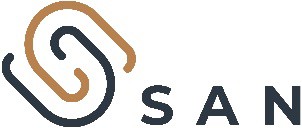 SAMPLE
90 DAY ROCKS

90 Day Rocks Future date:
Next 90 Days